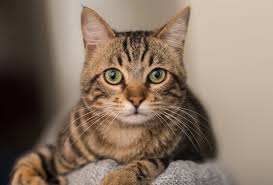 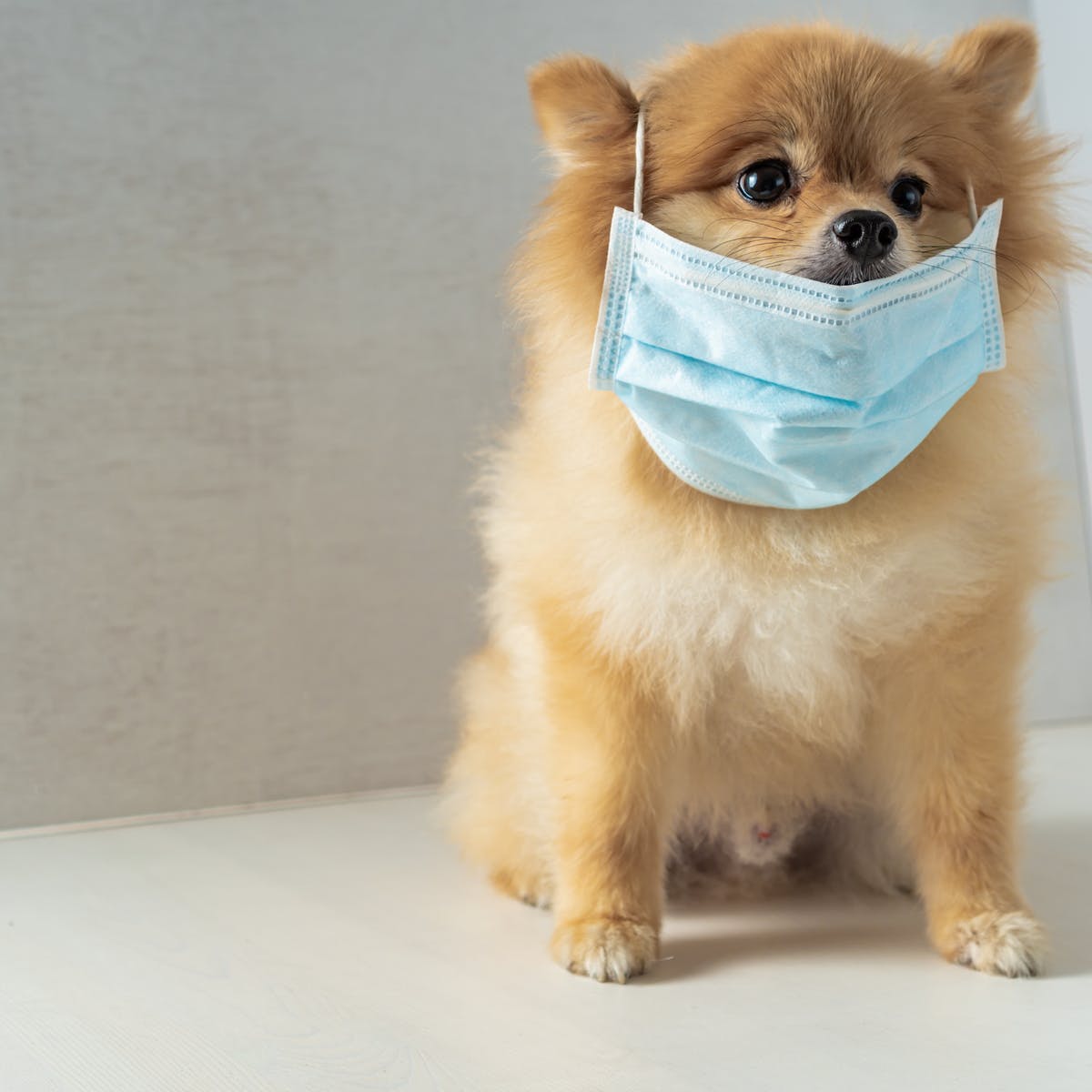 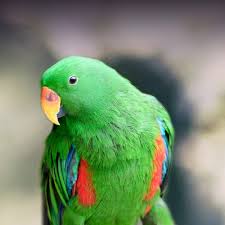 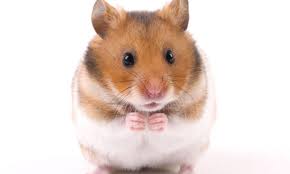 Podaljšano bivanje 1.razred
IGRICA ZA DRUŽINSKE ČLANEIZMISLIŠ SI ENO ŽIVAL IN POKAŽEŠ, KAKO SE GIBLJE. OSTALI DRUŽINSKI ČLANI MORAJO UGOTOVITI, KATERO ŽIVAL POSNEMAŠ. GIBLJEŠ SE TOLIKO ČASA, DOKLER PRVI NASPROTNIK TO  NE UGOTOVI. NATO ON POSNEMA ŽIVAL, OSTALI UGOTAVLJAJO IN TAKO NAPREJ. ZMAGA TISTI, KI NAJVEČKRAT UGOTOVI PRAVO ŽIVAL.VELIKO ZABAVE
POIŠČI SENCE








ODGOVOR VČERAJŠNJE UGANKE: NA SLIKI NI NOBENE ČRNE PIKE. GRE ZA OPTIČNO PREVARO, ZATO SE TI ZDI, DA VIDIŠ ČRNE PIKE.
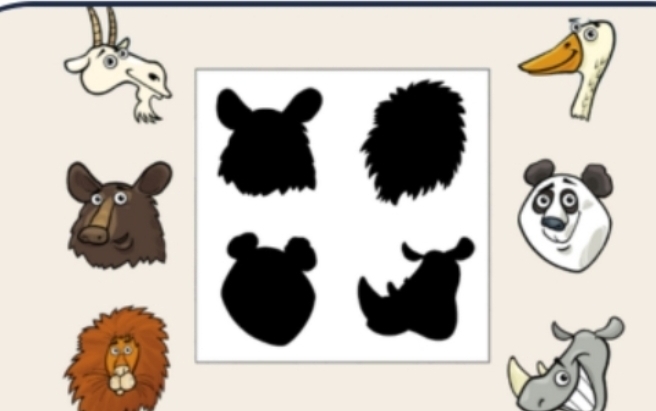 PRIPRAVI SI MALICO
VAŽIČ
ZEBRI STA OPAZOVALI SLONA, KI JE PIL VODO, IN ENA JE REKLA:
POGLEJ TEGA VAŽIČA! VEDNO PIJE S SLAMICO!
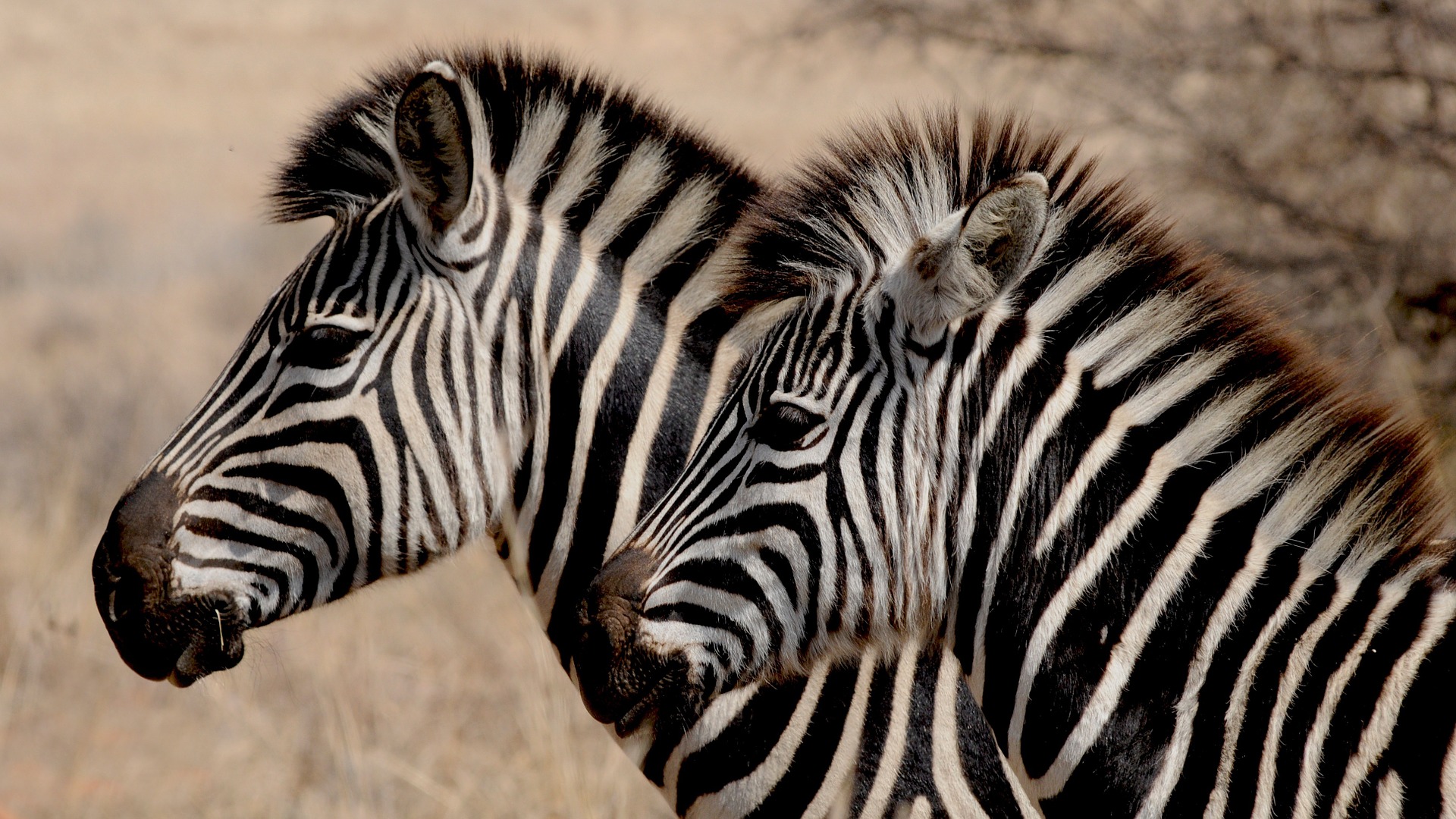